感悟巨人思想，坚守信仰力量王海欧
[Speaker Notes: 说道给大家上党课，我还真有点不安
因为入党20多年了，一直都是在自己
学习与听别人讲党课，所以，胡书记
前些日子给我布置任务时，我还真犹
豫一番，恐怕自己能力水平不够，对
党的文件理解上有偏差，后来还是书
记鼓励我，并给我指定宣讲的主题，
因此，今天的宣讲使我对一些问题的
理解与认识，不足之处，请大家批评。]
学习总书记讲话 纪念马克思
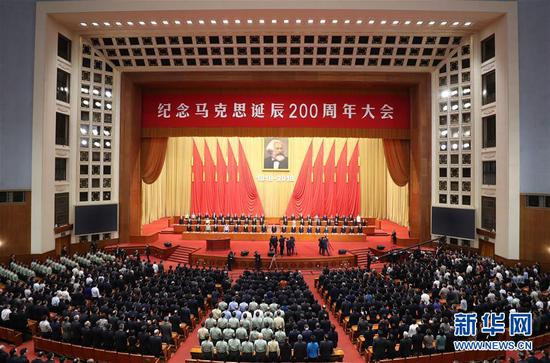 5月4日上午在人民大会堂举行了纪念马克思诞辰200周年大会。中共中央总书记习近平出席大会并发表重要讲话。
第二
第一
概括马克思主义理论对于推进人类精神文明的重大意义
第三
指出学习马克思主义理论我们学什么？
总结---马克思的一生
学习总书记讲话 纪念马克思
[Speaker Notes: “爱国守法”要求我们“
热爱祖国、热爱人民，拥护党的领导；
要维护社会稳定和校园和谐”；
我们高校教师“
不做有害于国家利益和不利于
学生健康成长的言行”。 
这样的要求非常具有针对性，
我们教师在市场经济
日趋成熟的背景下，在职业活动、
国际交往中，要有正确的政治观点、
爱国情怀、民族气节和法律意识。 

“敬业爱生”“敬业”就是要
求我们集中精力、积极投入教学科研工作，
妥善协调好本职工作与兼职工作的关系。
我们要“以人才培养、科学研
究、社会服务和文化创新为己任”，愿意
为教育贡献毕生精力。同时应静下心来
教书，潜下心来育人，“恪尽职守，
终生学习，刻苦钻研”，努力提高
工作能力。
“爱生”要求我们“做学生的良师益友”
要求教师尊重理解学生、严格要求学生、
公平对待学生、主动帮助学生，“不得
损害学生的合法权益”。]
学习总书记讲话 纪念马克思
一、马克思的一生，是胸怀崇高理想、为人类解放不懈奋斗的一生。
二、马克思的一生，是不畏艰难险阻、为追求真理而勇攀思想高峰的一生。
三、马克思的一生，是为推 翻旧世界、建立新世界而不息战斗的一生。
学习总书记讲话 纪念马克思
一、马克思主义是人民的理论，第一次创立了人民实现自身解放的思想体系。
二、马克思主义是科学的理论，创造性地揭示了人类社会发展规律
三、马克思主义是实践的理论，指引着人民改造世界的行动
四、马克思主义是不断发展的开放的理论，始终站在时代前沿
五、马克思主义是不断发展的开放的理论，始终站在时代前沿
学习总书记讲话 纪念马克思
一、学习马克思，就要学习和实践马克思主义关于人类社会发展规律的思想
二、学习马克思，就要学习和实践马克思主义关于坚守人民立场的思想
三、 学习马克思，就要学习和实践马克思主义关于生产力和生产关系的思想。
[Speaker Notes: “爱国守法”要求我们“
热爱祖国、热爱人民，拥护党的领导；
要维护社会稳定和校园和谐”；
我们高校教师“
不做有害于国家利益和不利于
学生健康成长的言行”。 
这样的要求非常具有针对性，
我们教师在市场经济
日趋成熟的背景下，在职业活动、
国际交往中，要有正确的政治观点、
爱国情怀、民族气节和法律意识。 

“敬业爱生”“敬业”就是要
求我们集中精力、积极投入教学科研工作，
妥善协调好本职工作与兼职工作的关系。
我们要“以人才培养、科学研
究、社会服务和文化创新为己任”，愿意
为教育贡献毕生精力。同时应静下心来
教书，潜下心来育人，“恪尽职守，
终生学习，刻苦钻研”，努力提高
工作能力。
“爱生”要求我们“做学生的良师益友”
要求教师尊重理解学生、严格要求学生、
公平对待学生、主动帮助学生，“不得
损害学生的合法权益”。]
学习总书记讲话 纪念马克思
四、学习马克思，就要学习和实践马克思主义关于人民民主的思想。
五、学习马克思，就要学习和实践马克思主义关于文化建设的思想
六、学习马克思，就要学习和实践马克思主义关于马克思主义政党建设的思想
[Speaker Notes: 要求教师既要传授知识、传承文化，
使学生“成才”，又要培养学生的
思想品德，促进学生全面发展，使
学生“成人”。教书育人要求是“
坚持育人为本、立德树人”；同时也
要求是“遵循教育规律，实施素质教育。
注重学思结合，因材施教，
不断提高教育质量。


“严谨”有两层含义，一是严格谨慎，
二是严密、无疏漏。“治学”就是做
学问。“严谨治学”我们一方面要“
弘扬科学精神，勇于探索，
追求真理，修正错误”，不断追求真知
。另一方面要求“实事求是，
发扬民主，团结合作，
协同创新”；尊重他人劳动和学术
成果，维护学术自由和学术尊严”。同
时也要“诚实守信，力戒浮躁”；“
坚决抵制学术失范和学术不端行为”。]
学习总书记讲话 纪念马克思
七、学习马克思，就要学习和实践马克思主义关于人与自然关系的思想
八、学习马克思，就要学习和实践马克思主义关于世界历史的思想
九、学习马克思，就要学习和实践马克思主义关于社会建设的思想
学习总书记讲话 纪念马克思
学习体会
马克思虽然逝世135年了，但是他的名字，他的学说，依然影响着当今世界和人类的未来。我们的党是马克思主义政党，我们一直是在马克思主义及其中国化的理论成果的指引下不断前进的，我们社会生活的方方面面也无时无刻不在受到马克思及其伟大思想学说的影响。
学习总书记讲话 纪念马克思
我们纪念马克思，就是要认真学习和深刻感悟马克思的伟大品格。
第一，马克思一生都在思想，可谓是生命不息，思想不止。青年时期被称为“思想智库”“思想加工厂”，他逝世后，恩格斯说“当代最伟大的思想家停止思想了”。他通过思想，发现了人类社会发展规律的唯物史观和资本主义社会特殊运动规律的剩余价值，这“两大发现”是历史上任何思想家都可望而不可及的。
学习总书记讲话 纪念马克思
第二，他是不畏艰险的真理探索者。
马克思十分清楚，真正的科学研究道路充满着艰险。他说:“在科学上没有平坦的大道，只有不畏劳苦沿着陡峭山路攀登的人，才有希望达到光辉的顶点。”马克思在研究的道路上从不向艰险低头，以一种毫无畏惧的精神探索真理，直到取得辉煌的科学成果，这在科学史上也是极为罕见的。
学习总书记讲话 纪念马克思
第三，他是坚忍不拔的国际共产主义先驱
马克思不仅以理论研究的方式揭露资本主义的剥削制度，而且用自己的理论，去武装广大的无产阶级和革命群众，参加推翻资本主义社会及其所建立的国家制度。
学习总书记讲话 纪念马克思
马克思主义就是我们共产党人的“真经”
马克思主义是一个博大精深的理论体系和价值体系，包括马克思主义哲学、马克思主义政治经济学和科学社会主义理论。马克思主义帮助我们正确认识了人类发展规律、社会主义建设规律和共产党执政规律。马克思在其经典学说中揭示了人类社会发展的规律和资本主义社会运动的特殊规律，科学地预测了人类历史发展的总趋势，为工人阶级摆脱剥削和压迫，实现人类解放指明了正确方向。
       我们纪念马克思，就是要坚定信仰马克思主义的真经。习近平总书记指出：马克思主义就是我们共产党人的“真经”
，要求共产党人念好自己的“真经”。
学习总书记讲话 纪念马克思
习近平总书记强调，与时代同步伐，与人民共命运，关注和回答时代和实践提出的重大课题，是马克思主义永葆生机活力的奥妙所在。我们要以科学的态度对待科学，以真理的精神追求真理，不断赋予马克思主义以新的时代内涵。要坚持问题导向，聚焦我国改革开放和社会主义现代化建设面临的重大现实问题、全局性战略问题、人民群众关心关注的热点难点问题，为解决问题提供新理念、新思路、新办法。
学习总书记讲话 纪念马克思
学习总书记讲话 纪念马克思

我们要将马克思主义基本原理和习近平新时代中国特色社会主义思想融入学校的教学、科研、管理实践之中。我们党员干部做决策，搞服务，抓落实，都要坚持用马克思主义的观点和方法论，坚持以人民为中心的立场，自觉把个人和部门的目标追求同党和国家的需要、学校事业的发展紧紧联系在一起，坚持问题导向，着力破解紧迫的现实问题，为加快学校内涵发展、推进“双一流建设”我们广大教师搞研究、做学问，抓教学，同样要坚持用马克思主义的观点和方法论，把握时代脉搏和育人需求，去开展教学、科研，培养合格建设者和可靠接班人。只有更好地服务于立德树人根本任务，教学科研工作才有吸引力、感染力、影响力、生命力。
欢迎大家批评指正 !
[Speaker Notes: 开展两学一做学习教育，基础在学，
关键在做因此，学习要教育引导党
员遵守党章，党归，
以习近平总书记系列讲话精神武装
头脑，指导实践。对我们普通党员
来说，重点强化党员意识
按照党员标准规范言行，在
工作中充分发挥
党员的先锋模范作用。]